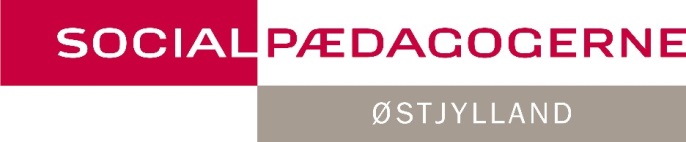 Begreber pr. 1. september 2020​
​Samtidighedsprincippet​
Ferie optjenes og kan afvikles løbende​.
Der optjenes 2,08 feriedag pr. måned, der kan bruges den kommende måned.
​
Ferieåret​
Det år, hvor ferien optjenes – fra 1. september til 31. august.​
Ret til at mindst 4 uger af den optjente, betalte ferie afholdes i perioden.​
​
​
[Speaker Notes: Samtidighedsprincippet:
Hvor man tidligere optjente ferie i ét år til brug året efter, så optjener man nu løbende feriedage og kan løbende afvikle dem. Så de dage, vi har optjent i september, kan allerede bruges i oktober.

Ferieåret:
Tidligere var ferieåret perioden fra 1. januar til 31. december (til brug fra 1. maj året efter), men det har rykket sig, så Ferieåret nu betegner perioden fra 1. september til 31. august året efter.

Man har som lønmodtager ret til, at mindst 4 uger af den optjente ferie afholdes i denne periode.]
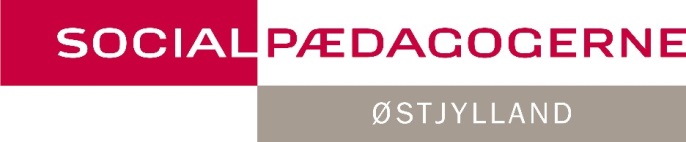 Begreber pr. 1. september 2020​
Ferieafholdelsesperioden​
1. september – 31. december i det efterfølgende år.​
Den periode, hvor ferien kan holdes.​
​
Hovedferie/hovedferieperioden​
Den del af ferien, der som hovedregel skal holdes samlet i ferieafholdelsesperioden. 
Udgør 3 uger, ret til at den lægges i ferieåret fra 1. maj til 30. september.​
​
Restferie​
Som udg. pkt. ret til 5 sammenhængende dage.​
[Speaker Notes: Ferieafholdelsesperioden:
Den periode, hvor man kan bruge sin optjente ferie har udvidet sig fra tidligere 12 måneder, til nu at være 16 måneder. Så man har en længere periode til at få brugt sin optjente ferie, før man evt. skal til at lave aftaler med sin arbejdsgiver om at overføre ferie.

Hovedferie:
Der er ikke ændret på, at man som hovedregel skal afholde 3 ugers samlet hovedferie, og at man har ret til at den lægges fra 1. maj til 1. september. Der er her en ny ting, som man skal være opmærksom på: 

Det fremgår af den nye ferielov, at hovedferie kan placeres af arbejdsgiver i perioden 1. maj til 30. september (ligesom i dag). 

Dog fremgår det også af loven, at lønmodtageren har krav på, at de første 4 ugers ferie placeres indenfor 12 måneder. Disse regler medfører at hovedferie ikke kan placeres af arbejdsgiver i september måned (og senere) medmindre lønmodtageren giver samtykke til dette. (For ferieåret går fra 1. september – 31. august)​

Restferie:
Der er ikke ændret noget her.]
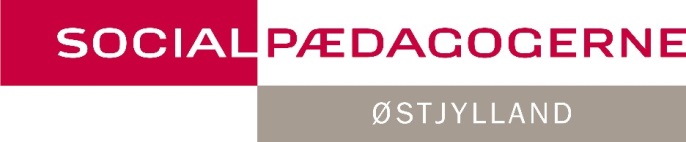 Den særlige feriegodtgørelse
Tidligere:
Udbetalt senest 1. maj
Ikke ændret for 6. ferieuge

Fremadrettet:
Udbetales i to portioner senest 31. maj og 31. august
[Speaker Notes: Udgør 1 % af den ferieberettigede løn og udbetales ud over ferie med løn og særlig feriegodtgørelse (forhøjet ferietillæg). Udbetales i to portioner senest 31. maj (perioden 1. september til 31. maj) og 31. august (perioden 1. juni til 31. august).

6. ferieuge er ikke en del af den nye ferielov/ferieaftale om samtidighedsferie. 6. ferieuge optjenes og afholdes som hidtil forskudt. Udgør 0,95 % af den ferieberettigede løn og udbetales ud over ferie med løn og særlig feriegodtgørelse (ferietillæg). Udbetales senest 1. maj.

Dvs. at i stedet for udbetaling på én gang, så kommer der fremadrettet 3 udbetalinger – med april-lønnen, maj-lønnen og august-lønnen.]
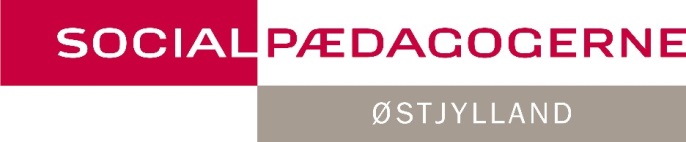 Overførsel og feriehindringer
Udgangspunktet er, at man skal holde sin ferie i ferieperioden, og at man maksimalt kan overføre en uges ferie til den efterfølgende ferieafholdelsesperiode.​
​
Undtagelsen hertil er, hvis der er en feriehindring, eksempelvis sygdom. Her overføres (automatisk) op til 4 uger til den efterfølgende ferieafholdelsesperiode. ​

Aftale om udbetaling af løn under ferie ud over 4 uger efter ferieårets udløb
[Speaker Notes: Udgangspunktet:
Udgangspunktet er, at 4 ugers ferie skal placeres i ferieåret (§ 8, stk. 2). Man kan derfor maksimalt overføre en uges ferie til den efterfølgende ferieafholdelsesperiode. Dette skal aftales skriftligt senest 31. december.

(Ferie kan akkumuleres, så man overfører 1 uge pr. år – dette kan fortsætte over en længere årrække, ingen begrænsning i ferieaftalen.)


Undtagelsen:
Ifølge de hidtidige regler kunne ferie udbetales, når den ikke kunne afholdes som følge af en feriehindring, fx barsel eller sygdom. 

Ferien kunne som udgangspunkt først udbetales efter ferieårets udløb, dog ville man kunne få udbetalt 3 ugers hovedferie umiddelbart efter hovedferieperiodens udløb den 30. september.

Sådan er det ikke længere.

Overgangsperioden:
I forbindelse med miniferieåret (1. maj til 31. august) er der vedtaget særregler. Det fremgår af den nye ferielov, at al ferie, der ikke er afholdt eller varslet afholdt i september 2020, automatisk bliver overført og følger de nye regler med virkning fra den 1. september 2020. Det medfører, at den overførte ferie bliver omfattet af de nye ferieregler, inden hovedferieperioden er afsluttet. Dermed kan der ikke ske udbetaling efter de gamle regler, men i stedet kan man bruge ferien frem til 31. december 2021.

Den nye ferielov:Hovedreglen i den nye ferielov er, at ferie automatisk skal overføres til den næste ferieafholdelsesperiode, hvis den ikke kan afholdes på grund af en feriehindring (også kaldet feriehindret ferie), bortset fra den 5. ferieuge. Den overførte ferie kan efter de nye regler kun komme til udbetaling, hvis der fortsat består en feriehindring ved udløbet af den efterfølgende ferieafholdelsesperiode (dvs. indtil 31. december året efter). 

Så muligheden for at få udbetalt feriehindringsferie er altså blevet begrænset med de nye regler. 

Udbetaling
§ 26. Aftale om udbetaling af løn under ferie ud over 4 uger efter ferieårets udløb 
Stk. 1. Efter ferieårets udløb kan en ansat og en arbejdsgiver aftale, at optjent ferie med løn ud over 4 uger, som ikke er holdt eller aftalt overført, udbetales før ferieafholdelsesperiodens udløb, jf. dog § 8, stk. 2, 2. pkt. (overført 1.-4. ferieuge ved feriehindring tæller ikke med i opgørelsen af 4 uger).]
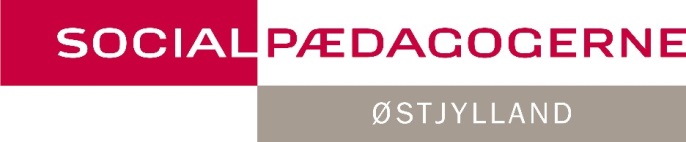 Ferie på forskud
Afholde ferie ”på forskud” efter aftale med arbejdsgiver fra 1. september 2020.​

Der kan ikke aftales mere ferie på forskud, end der kan optjenes inden for samme ferieår.

Den afholdte ferie fradrages i den ret til betalt ferie, som derefter optjenes i det pågældende ferieår.​

Ved fratrædelse er arbejdsgiver berettiget til at modregne værdien af afholdt, ikkeudlignet ferie i løn mm.​
[Speaker Notes: Ferie på forskud:

Det er muligt at aftale med sig arbejdsgiver, at man afholder ferie, man endnu ikke har optjent – måske har nogle oplevet behovet for det i forbindelse med efterårsferien.

Det er ikke rettighed for lønmodtager og arbejdsgiver kan heller ikke pålægge den ansatte at holde ferie på forskud, men muligt at aftale.

Det er ikke muligt at indgå lokalaftaler vedrørende forskudsferie, da det skal være en individuel aftale med den ansatte.

Arbejdsgiveren kan vælge at udarbejde retningslinjer for, at ansatte på forhånd har ret til ferie på forskud, hvis den ansatte ønsker det. Sådanne retningslinjer vil det være helt naturligt at behandle i MED-systemet. Det kan både være en generel retningslinje eller en mere specifik om at der kan bruges 1 uge på forhånd.

Men der skal fortsat altid være en individuel aftale med den ansatte, hvor det tilkendegives at der er aftalt ferie på forskud. Arbejdsgiver skal kunne dokumentere, at der er indgået sådan en aftale, så det anbefales, at sådan en aftale laves skriftligt.

Ikke mere end der kan optjenes inden for samme ferieår:
Hvis en medarbejder tiltræder 1. maj og ønsker at afholde 3 ugers sommerferie, kan der ikke indgås aftale om betalt ferie på forskud, da man ikke vil kunne nå at optjene tilstrækkelig mange ferietimer inden ferieåret slutter 31. august. Aftale at holde de 8,32 dage, der kan optjenes – resten uden løn (fx nyuddannet) eller ved brug af ferie optjent fra tidligere ansættelse.

Udligning:
Man udligner så de manglende dage, når man kommer tilbage på jobbet. 

Hvis man fratræder inden udligning er sket, vil der ske modregning i den sidste løn. Man kan dog aldrig få mere ferie på forskud, end man kan nå at optjene i løbet af ferieåret - og forskudsferien gælder ikke for den 6. ferieuge.]
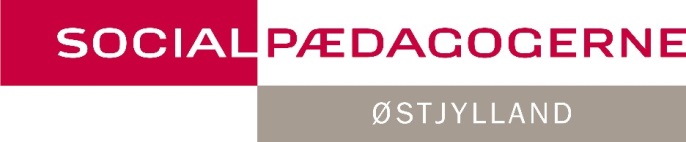 Hvordan går det med implementeringen hos jer?